Кишечнополостные и их роль в природе
Презентацию подготовила
Ученица 7 «Б» класса
Блинова Яна
Классификация
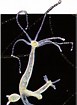 Тип Кишечнополостные 

Класс Гидроидные 


Класс Сцифоидные 


Класс Коралловые полипы
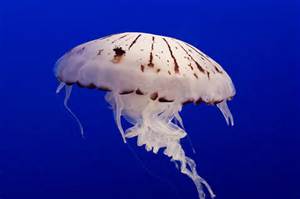 Общая характеристика
Двуслойные многоклеточные животные: наружный слой– эктодерма, внутренний– энтодерма, между ними бесструктурное желеобразное вещество– мезоглея.
 Имеют гастральную полость, единственное отверстие для заглатывания пищи и для экскреции. 
Радиальная симметрия тела.
 Обычно прикрепленные формы– полипы, которые могут быть одиночными или колониальными; имеются свободноплавающие формы– медузы. 
Нервная система образована звездчатыми клетками, которые соединяются друг с другом своими отростками (диффузного типа). 
Бесполое размножение путем почкования или стробиляции. При половом размножении образуется личинка– планула. 
Выраженный полиморфизм, но у разных видов может происходить редукция медузоидных или гидроидных форм.
 Имеют стрекательные клетки– конидии на щупальцах.
1) Регулируют численность в природе мелких рыб, животных, ракообразных и пр., которыми они питаются.
2) Образуют сообщества с растениями, создают кораллы.
3) Являются съедобными для человека и употребляются в пищу, в основном жителями Азии: корнероты, ропилемы и пр.
4) Многие из представителей кишечнополостных используются в лабораториях, для проведения различных испытаний и опытов.
Класс Гидроидные
Класс Сцифоидные
Их строение
Класс Коралловые полипы
Спасибо за просмотр